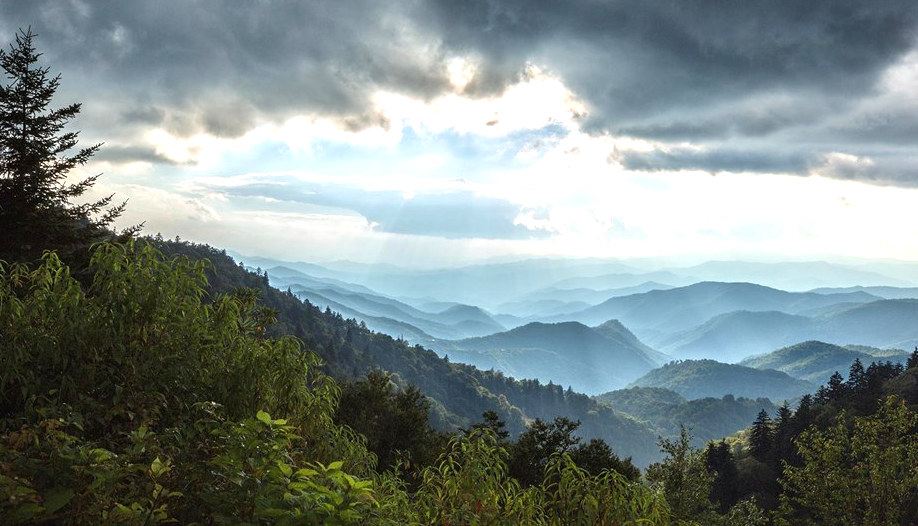 The Role of Social Support on 
Adolescent Mother’s Breastfeeding Practices in Western North Carolina
Colleen Clark, MPH
Mentor: Dr. Kimberly Price
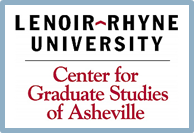 [Speaker Notes: Figure 1: Anonymous (Unknown) The blue ridge parkway. Retrieved from: https://www.nps.gov/blri/index.htm]
Breastfeeding Health Benefits
What does current research tell us?
Reduced Risk of:
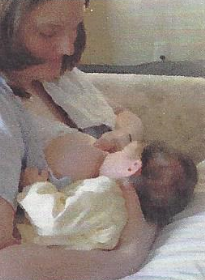 Reduced Risk of:
Gastrointestinal Infection
Respiratory Infection
Ear Infections
Serious Colds
Allergies
STDs
Breast Cancer
Type 2 Diabetes
Heart Disease
Enhanced Benefits of:
Enhanced Benefits of:
Promotion of Postpartum Health
Financial Benefits
Bonding with Baby
Cognitive Benefits
Bonding with Mother
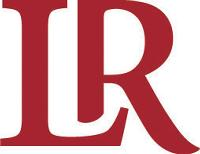 02
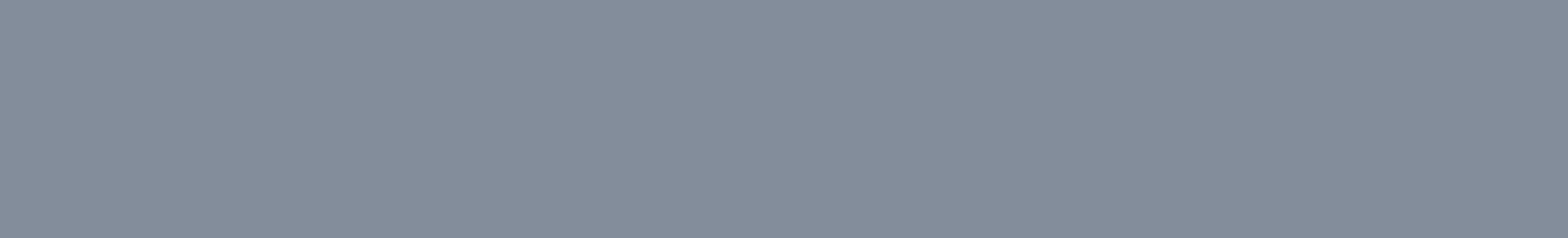 WHY ADOLESCENTS?
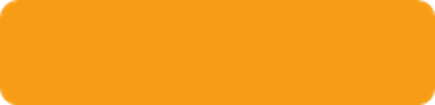 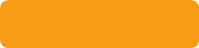 Mothers Aged ≥20 Years
Adolescent Mothers
VS
CDC Analyzed Data from 2009–2011 Pregnancy Risk Assessment Monitoring System (PRAMS)
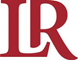 3
Life Course Development Theory
How does health transcend generations?
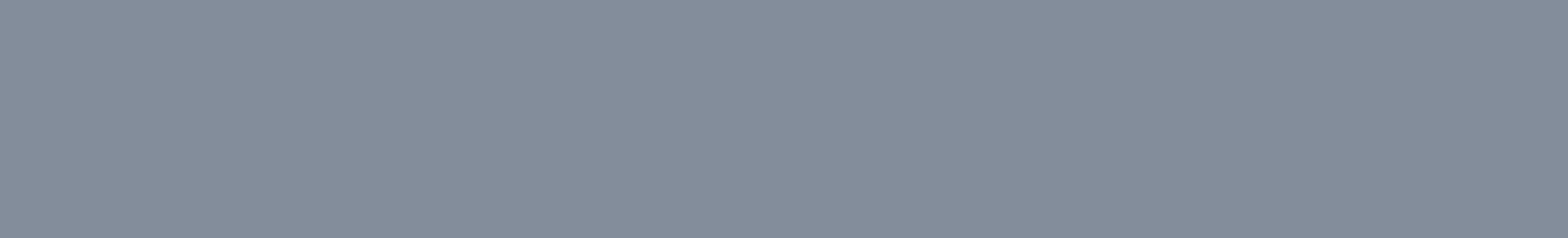 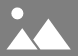 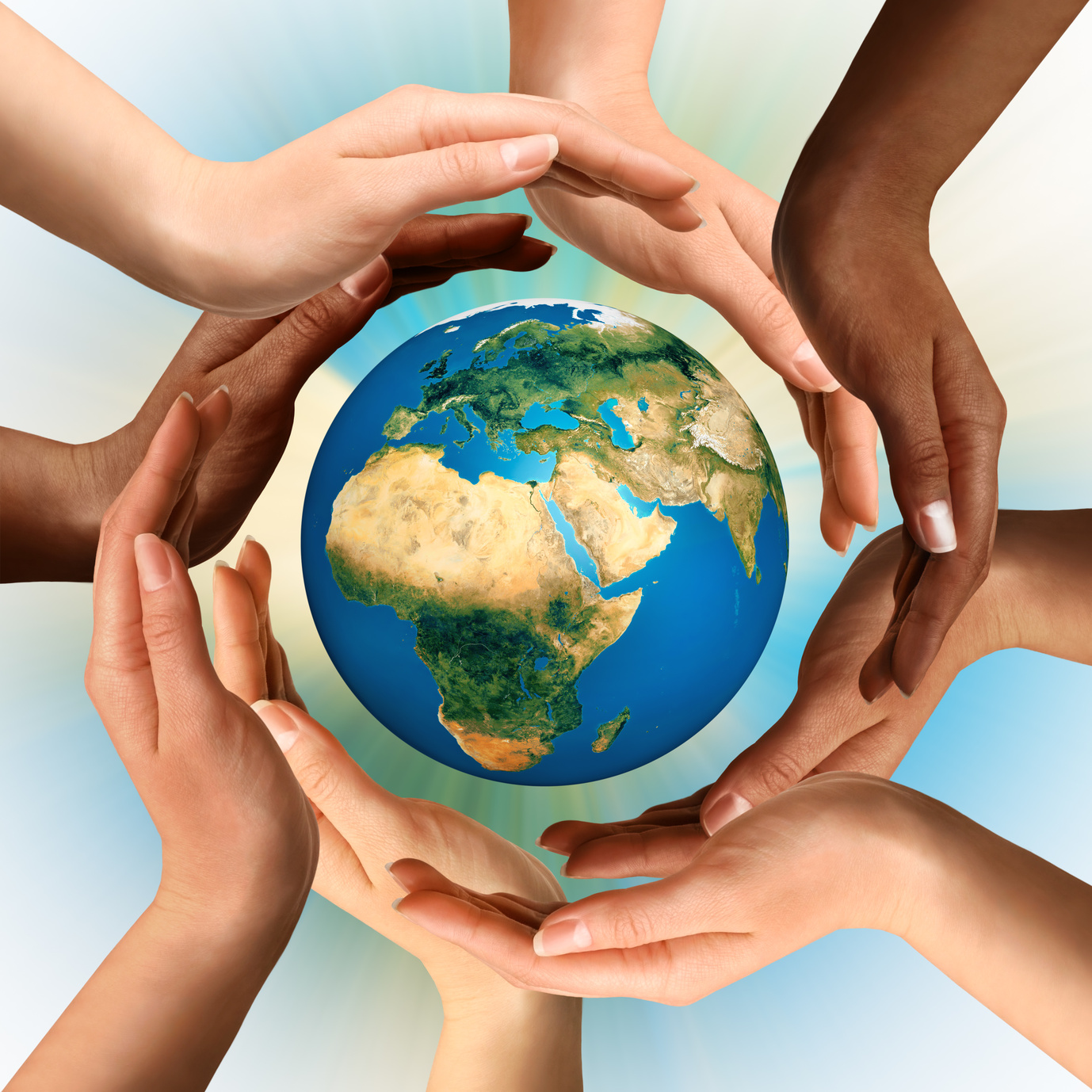 Child
Grandmother
Mother
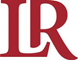 4
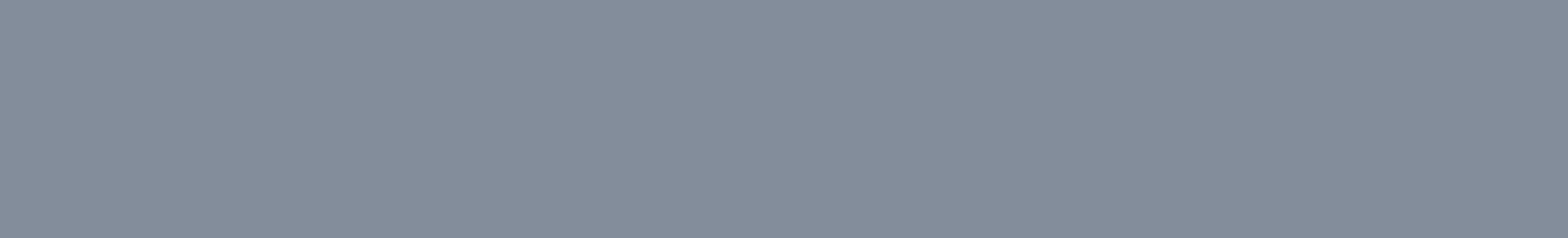 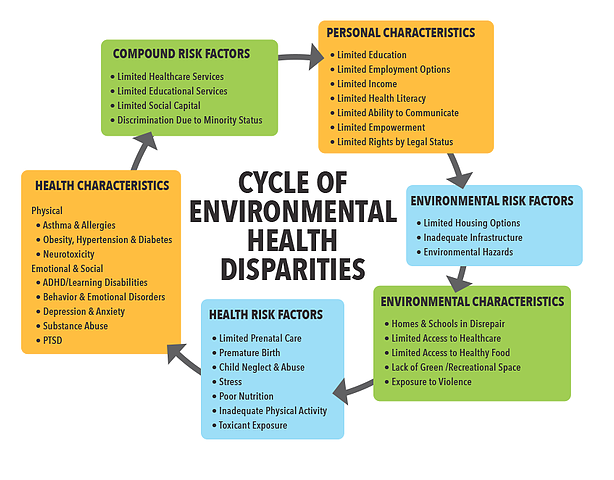 How can 
improving an Adolescent Mother’s  breastfeeding
practice 
Break the Cycle?
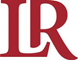 5
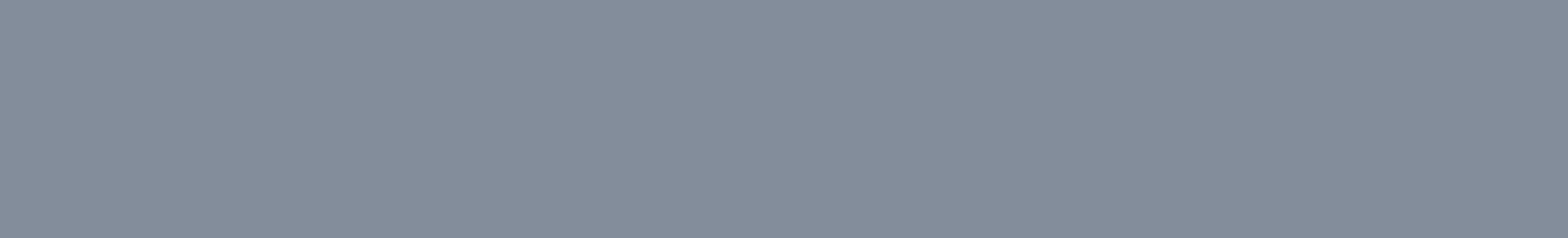 Social Support
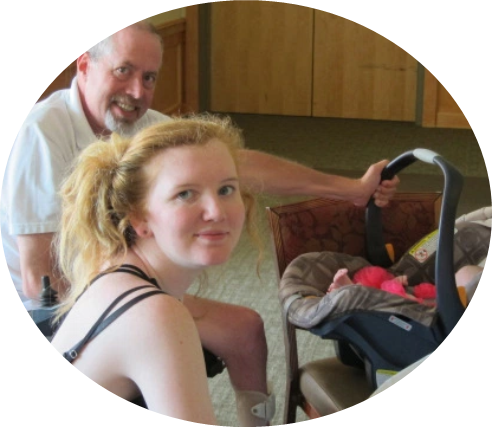 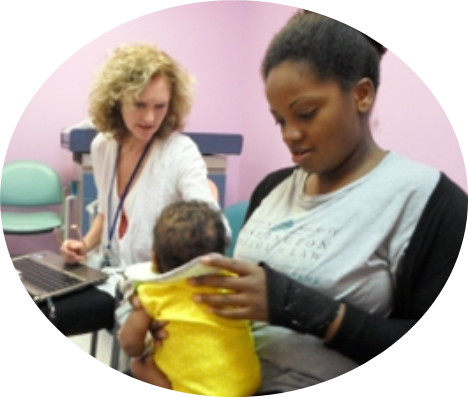 Family Members
Healthcare Providers
Peers
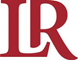 6
[Speaker Notes: Figure 1: Coutlakis, J. (2014) Mother love graduation photo. Retrieved from: http://www.citizen-times.com/story/news/local/2014/05/24/ywcas-motherlove-program-helps-teen-parents-succeed/9549055/

Figure 2: Anon. (2015)  A mother love participant and her father. Retrieved from: https://ywcaofasheville.wordpress.com/2015/06/02/another-transformational-year-of-motherlove/

Figure 3. Anon.  Family Health and Birth Center (Unknown) Retrieved from: http://www.capitalcommunitynews.com/content/breast-best-babies]
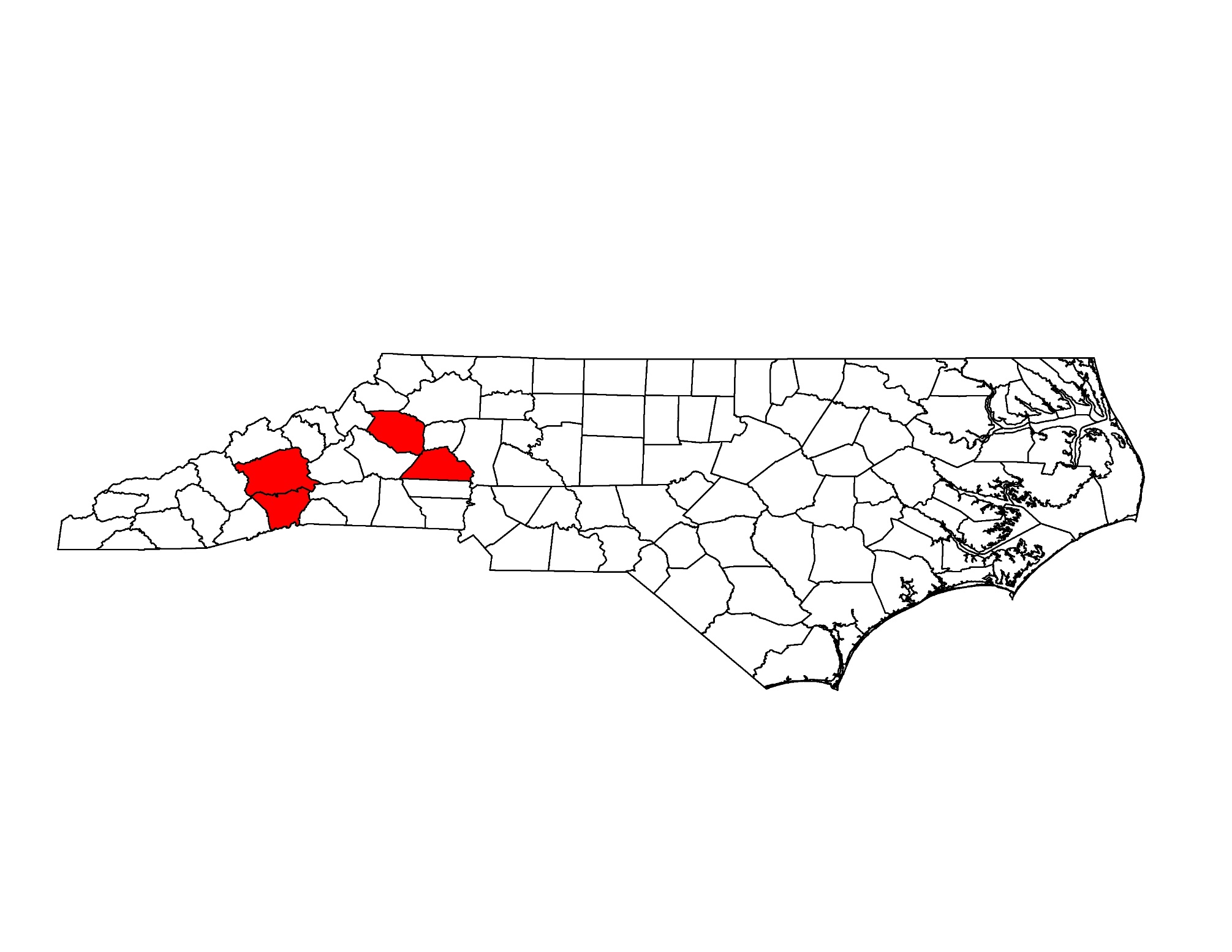 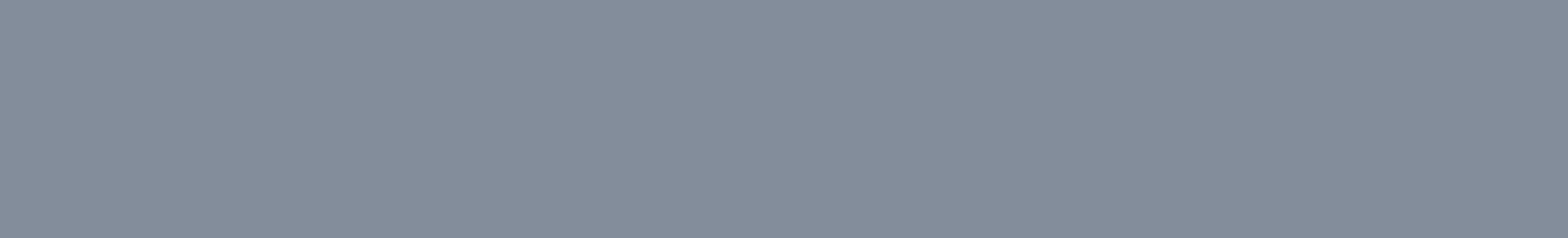 Population
1. Children Family Resource Center
    Henderson County, NC
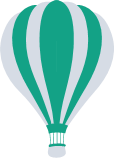 2. Caldwell Council on Adolescent Health
     Caldwell County, NC
3. Council on Adolescents
     Catawba County, NC
4.  YWCA
     Buncombe County, NC
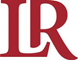 7
Methods
Categories of Intrigue
Needs Assessment Through Cross Sectional Survey Distribution 
Interviews with Health Providers and Clinic Directors
Use of Social Media
Healthcare Social Support
Environmental Support
Interpersonal Support
Obstacles at work? School? Comfort levels at these locations?  Availability of pre-natal class? Intention?
Do you feel in control of how you feed your baby? Do you feel encouraged by friends; family; peers?
Baby friendly facility? Media used? Benefits discussed? Length of conversation?
Types of social media used? Length of time using? Use of social media for education? Interest in creating a website?
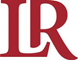 8
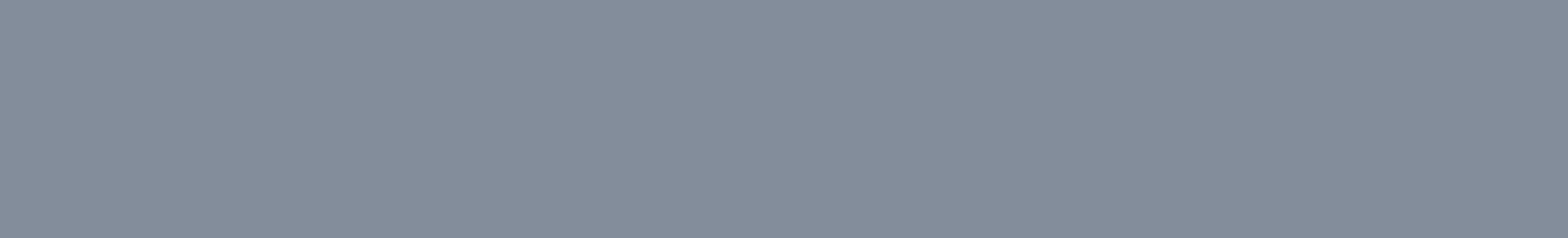 “You know, they are teenagers…”
Cultivate Resiliency
Ways to support an adolescent mother’s breastfeeding practice?
Do Not Assume
Language Matters
1
2
Encourage Breastfeeding
3
Connect Mother’s with Peers
4
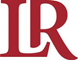 10
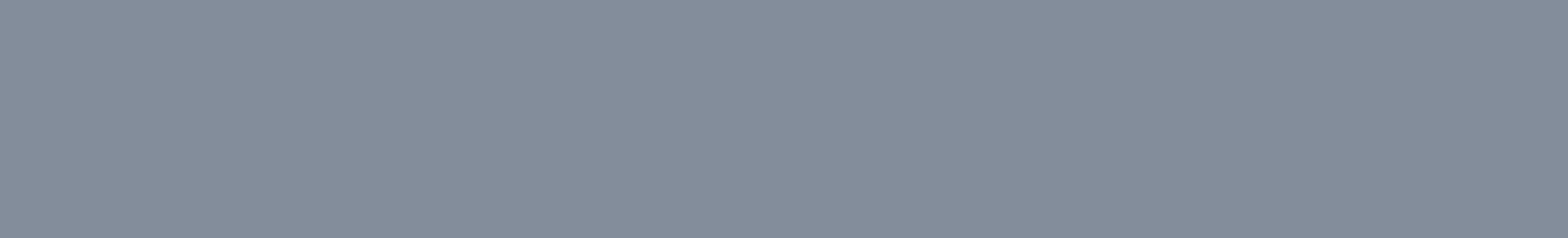 # An Outlet to Support
Can we use social media to support adolescent mother’s intention to breastfeed?
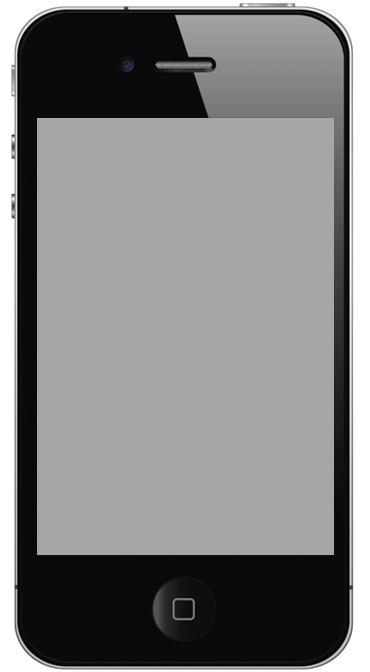 PEER-PEER CONVERSATION
EDUCATION AND OUTREACH
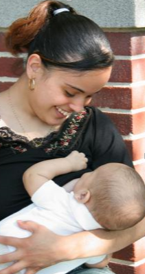 DATA COLLECTION
EMPOWERMENT TO SHARE EXPERIENCES
REPRESENTATION
GENERATE A LARGER COMMUNITY
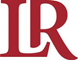 11
[Speaker Notes: Figure 1: Anon (2013). Young mother breastfeeding. Retrieved from: http://arch.yale.edu/news/most-adolescent-mothers-try-breastfeeding-do-not-continue-it]
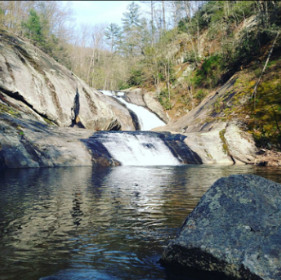 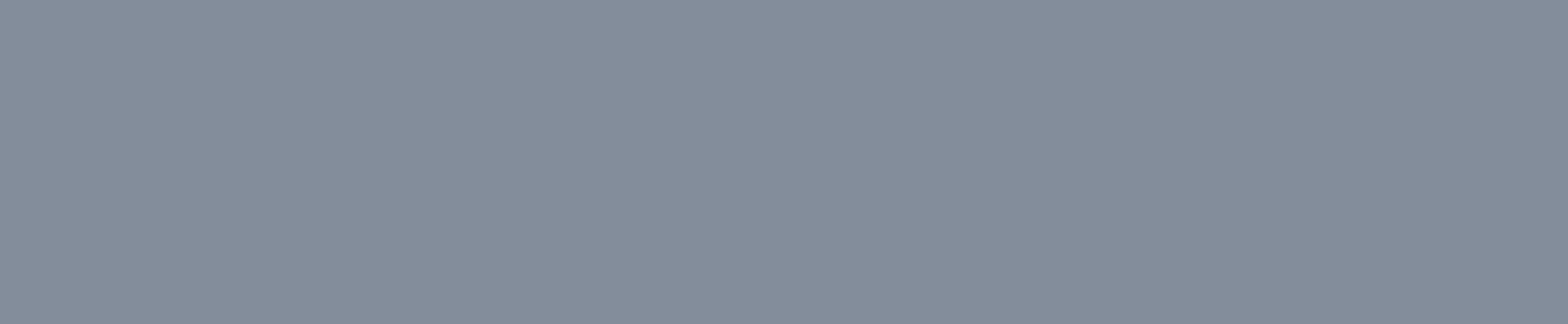 Limitations?
Thank You!
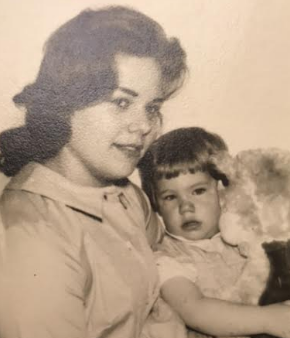 The Break the Cycle Team, especially Laura Wells
Dr. Kimberly Price
Dr. Jennifer Runkle
The coordinators at the site facilities:  Amber, Tiffany,  Amanda, Sarah and Emily
My Mother
Colleen.Clark@my.lr.edu
13
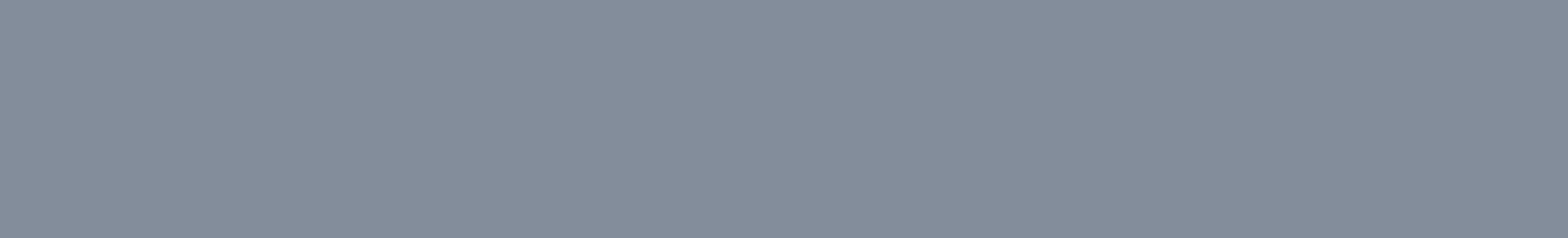 References:
American Academy of Pediatrics. (2012). Policy on breastfeeding and use of human milk. Pediatrics, 129(03), e827. 
	Retrieved from: http://pediatrics.aappublications.org/content/ pediatrics/129/3/e827.full.pdf
Angier, N. (1999). Woman: An intimate geography. New York, NY: Houghton Mifflin Company. 
Bigelow, A. E., Power, M., Gillis, D. E., Maclellan-Peters, J., Alex, M., & McDonald, C. (2014).  Breastfeeding, skin-to-skin contact, and mother-infant interaction over infants’ first three 	months. Infant Mental Health Journal, 35(1), 51-62. doi:10.1002/imhj.21424
Centers for Disease Control and Prevention. (2016). Maternity care practices and breastfeeding among adolescent mothers Aged 12–19 Years — United States, 2009–2011.
	Retrieved from the CDC website: http://www.cdc.gov/mmwr/volumes/65/wr/mm6502a1.html
Godfrey, J. R., & Lawrence, R. A. (2010). Toward optimal health: The maternal benefits of breastfeeding. Journal Of Women's Health,19(9), 1597-1602. doi:10.1089/ jwh.2010.2290
La Leche League. (2016). What is colostrum? How does it benefit my baby?. Retrieved from:  http://www.lalecheleague.org/faq/colostrum.html
Oddy, O., Kendall, G., Li, J., Jacoby, P., Robinson, M., Klerk, N., et al. (2010). The long-term effects of breastfeeding on child and adolescent mental health: A pregnancy cohort 	study 	followed for 14 years. The Journal of Pediatrics, 156 (4), 568-574. doi: http://dx.doi.org/10.1016/j.jpeds.2009.10.020
Mohrbacher, N., Stock, J. (2003). La leche league international: The breastfeeding answer book. Schaumburg, IL: La Leche League International.
Smith, P., Coley, S., Labbock, M., Cupito, S., Nwokah, E. (2012). Early breastfeeding experiences of adolescent mothers: a qualitative prospective study. International Breastfeeding Journal 7(13). doi: 10.1186/1746-4358-7-13
Tucker, C., Wilson, E., Samandari, G., (2011). Infant feeding experiences among teen mothers in North Carolina: Findings from a mixed-media stud. International Breastfeeding Journal,
	6 (14). doi: 10.1186/1746-4358-6-14
U.S Department of Health and Human Services (2012). Healthy people 2020 topics: Infant care objectives. Retrieved from: 
	 https://www.healthypeople.gov/2020/topics-objectives/topic/maternal-infant-and-child- health/objectives
U.S Department of Health and Human Services (2014a). Healthy people 2020 topics: Maternal, infant, and child health. Retrieved from: 
	 https://www.healthypeople.gov/2020/topics-objectives/topic/maternal-infant-and-child-  health
U.S Department of Health and Human Services (2014b). Trends in Teen Pregnancy and Childbearing. Retrieved from: http://www.hhs.gov/ash/oah/adolescent-health
	topics/reproductive-health/teen-pregnancy/trends.html
Woods, N., Chesser, A., Wipperman, J. (2013). Describing adolescent breastfeeding environments through focus groups in an urban community. Journal of Primary &  Community Care, 4(4)307-310. do: 10.117/2150131913487380